DISCIPLESHIP
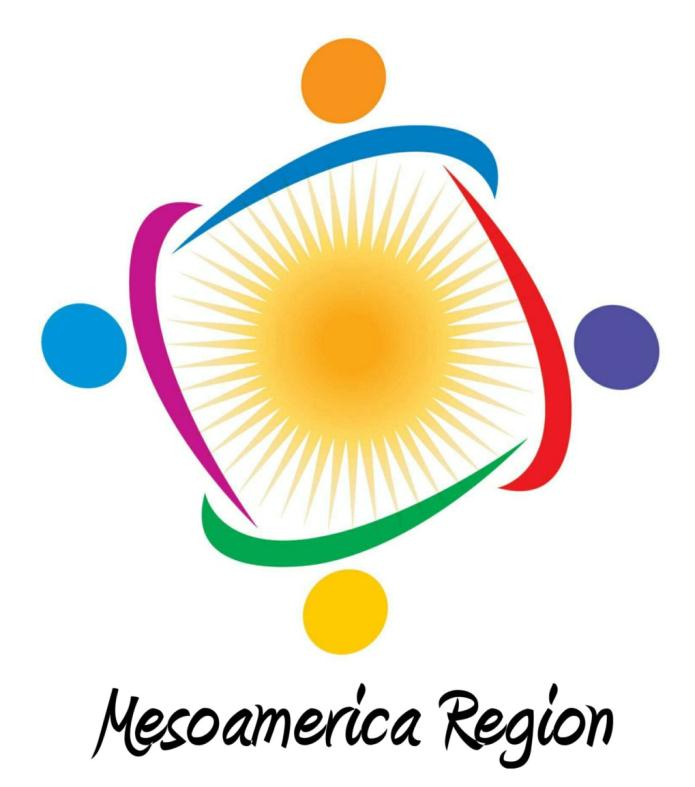 DISCIPULADO
FORMATION DE DISCIPLES
La mission de l’Église du    Nazaréen est de faire des disciples à l’image de Christ dans les nations.
19 « Allez, faites de toutes les nations des disciples, les baptisant au nom du Père, du Fils et du Saint Esprit, 20 et enseignez-leur à observer tout ce que je vous ai prescrit. » Matthieu 28:19-20
Formation de disciples est un processus intentionnel relationnel systématique d'aider quelqu'un pour devenir à l’image de Christ: la maturation de leur foi, formé et mobilisé pour une durée de vie de servir le Christ et de faire des disciples.
[Speaker Notes: Discipleship is the process of helping a baby Christian grow into a mature believer. We talk a lot about evangelism, but without discipleship, evangelism is worthless. Discipleship doesn’t just happen automatically just by someone coming to church. If the new baby Christian is not nurtured, he or she will die. We have to have an attitude, and a plan, and action to carry this out to fulfillment. Discipleship doesn’t just happen automatically is]
Caractéristiques des disciples
Aime Dieu et aime les autres.
Est ce un élève attentif aux Écritures? 
Actif et zélé dans leur témoignage pour Dieu. 
A un amour pour l’adoration et la prière 
Participe conformément aux cultes 
C’est un heureux contributeur
5
Caractéristiques des disciples
Il a une solide connaissance en théologies et vérités fondamentales de base 
Actif dans le leadership des ministères de l'église. 
Décide de se tenir contre le blasphème et impiété
Fait disciples semblables à Christ.
_______________________________
6
Qu'est-ce qu'un faiseur de disciple?
I. Un faiseur de disciple est d'abord un     disciple de Jésus.
II. Un faiseur de disciple développe de solides 	relations avec quelques-uns. 
Prendre l'initiative de construire la relation.
Cherche des manières pour démontrer l'AMOUR. 
Mettez  Jésus dans le centre de votre relation.
Soyez patient et persévérer. 
Passez du temps avec eux à l'extérieur de la formation de disciples formelle.
Présentez-les à d'autres relationschrétiennes saines.
7
[Speaker Notes: Expectation should be set for multiplication of discipleship.]
Faiseur de disciple
III.  Le but d'un faiseur de disciple est de        reproduire la vie de Jésus dans d'autres.
Enseigne (mots) et modèle (la vie) 
Motiver et Reconforter 
 Avertir et Confronter
Pardonner et Restaurer 
Confiance et Envoyer
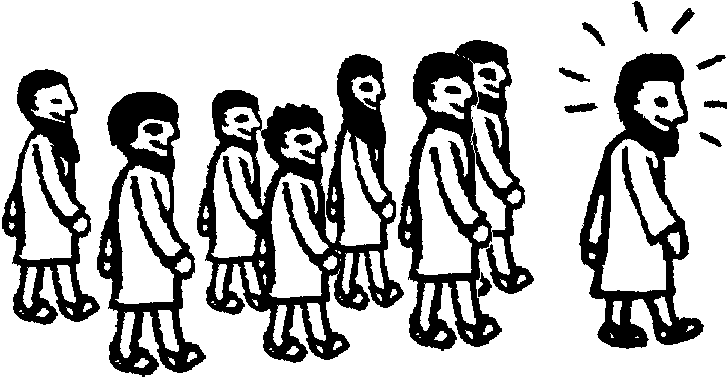 8
[Speaker Notes: Expectation should be set for multiplication of discipleship.]
Jesús comme faiseur de disciples
Instruction		
Démonstration
Expérience 
4. Evaluation
Engagement
Nous devons être déterminés à une Personne. 
2. Nous devons être engagé dans un Processus. 
3.  Nous devons être engagés à un But.
Méthodes de disciple
Famille
Un-à-un mentorat
Petits groupes
École du Dimanche
Ministère de groupes (hommes, mariage, etc.)
Face á Face
A Distance
Court terme (mois)
Long terme (années)
10
[Speaker Notes: Expectation should be set for multiplication of discipleship.]
Processus de disciple - Graphique de la croissance spirituel
Totalement éloigné de Dieu (Dieu?)
Athée (je sais il n'y a pas de Dieu!)
Chercheur (Je cherche Dieu) 
Engagement à l'éthique (vie propre) 
Expérience du salut 
Découverte de la fraternité chrétienne et de la communauté
La croissance de la vérité et de la compréhension de la foi 
Change vision du monde et l’objectif de la vie 
Change relations avec d’autres 
Sensibilité à l'Esprit Saint 
Sanctification. Et la Croissance
11
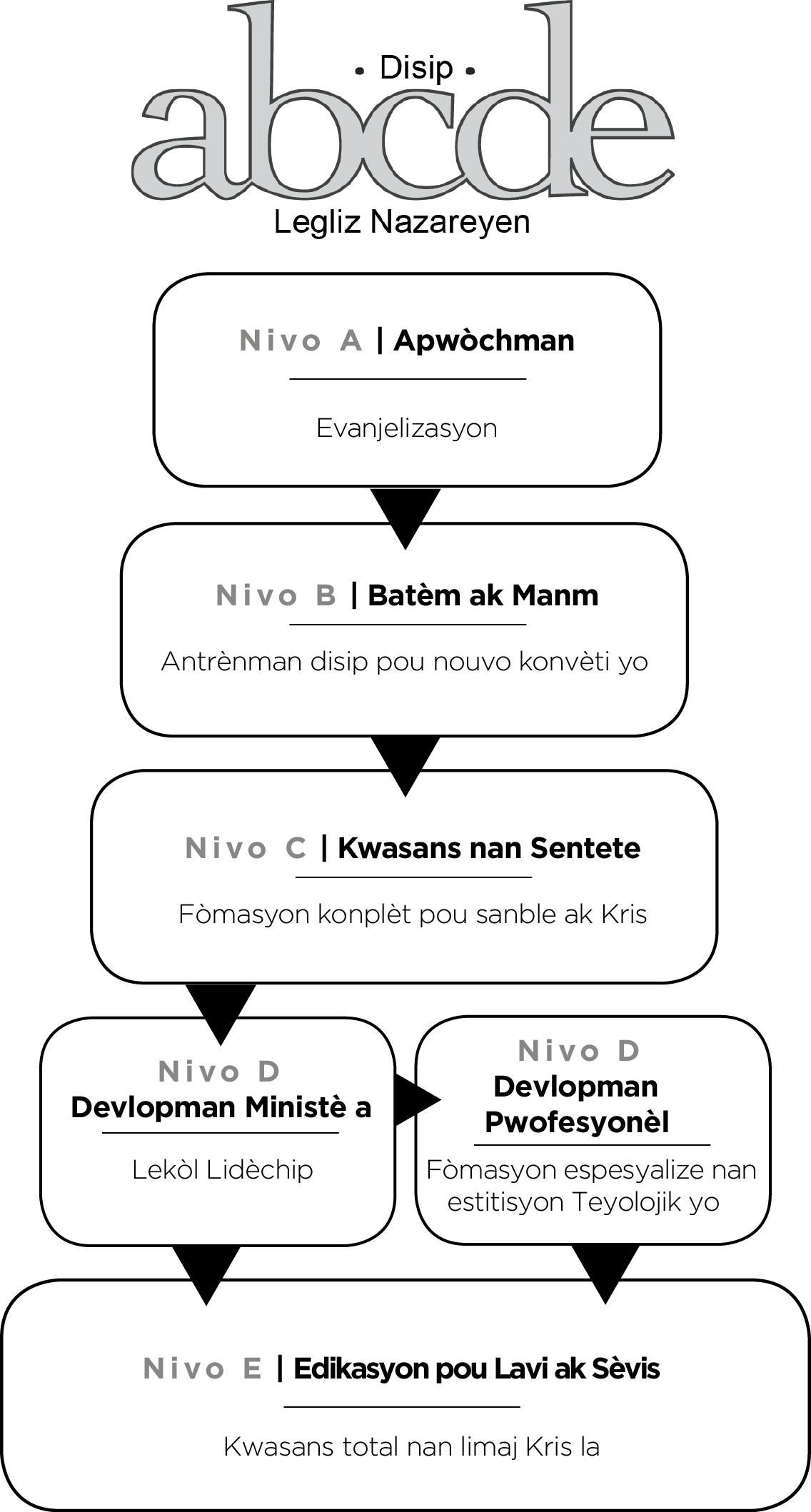 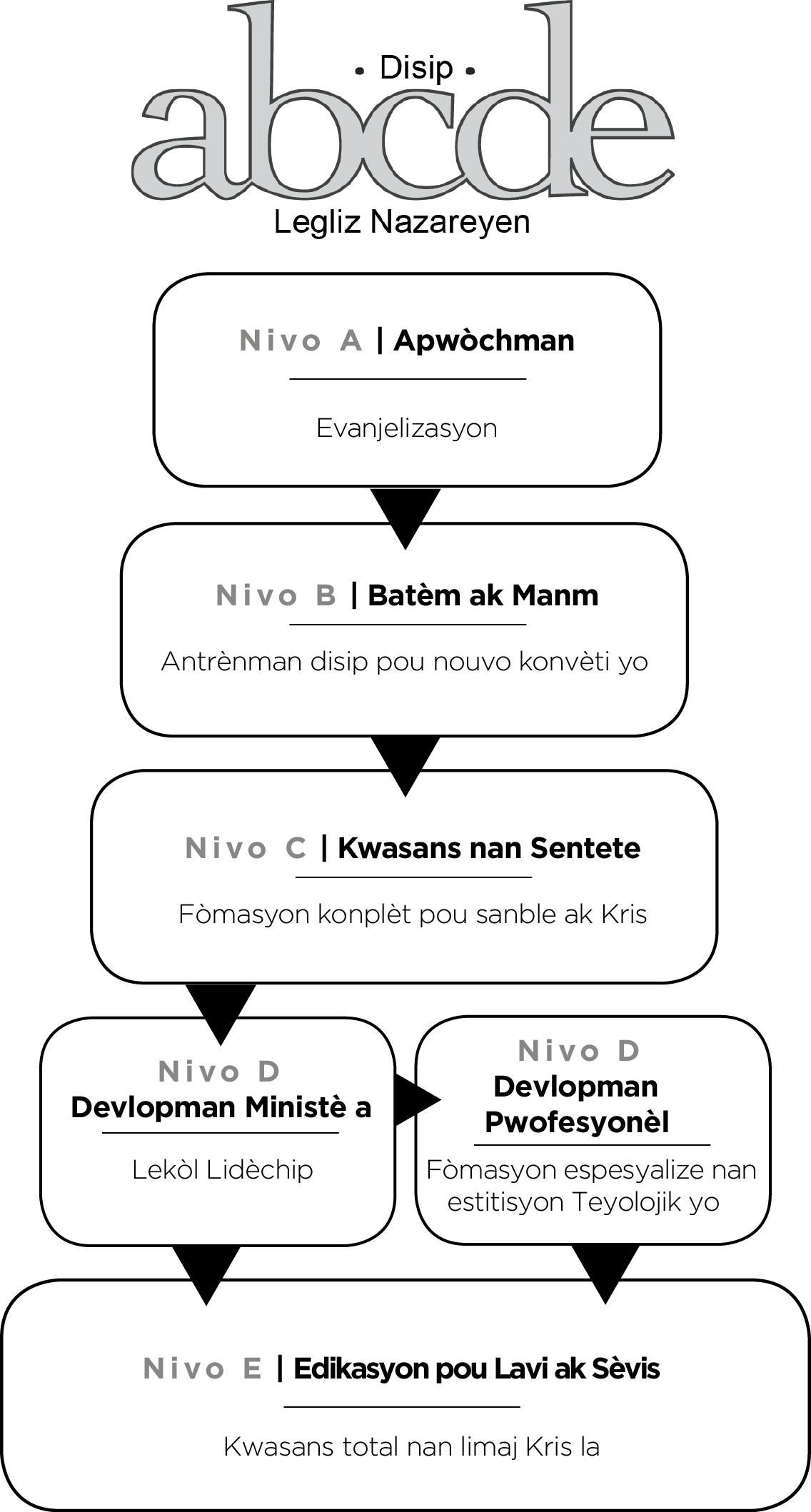 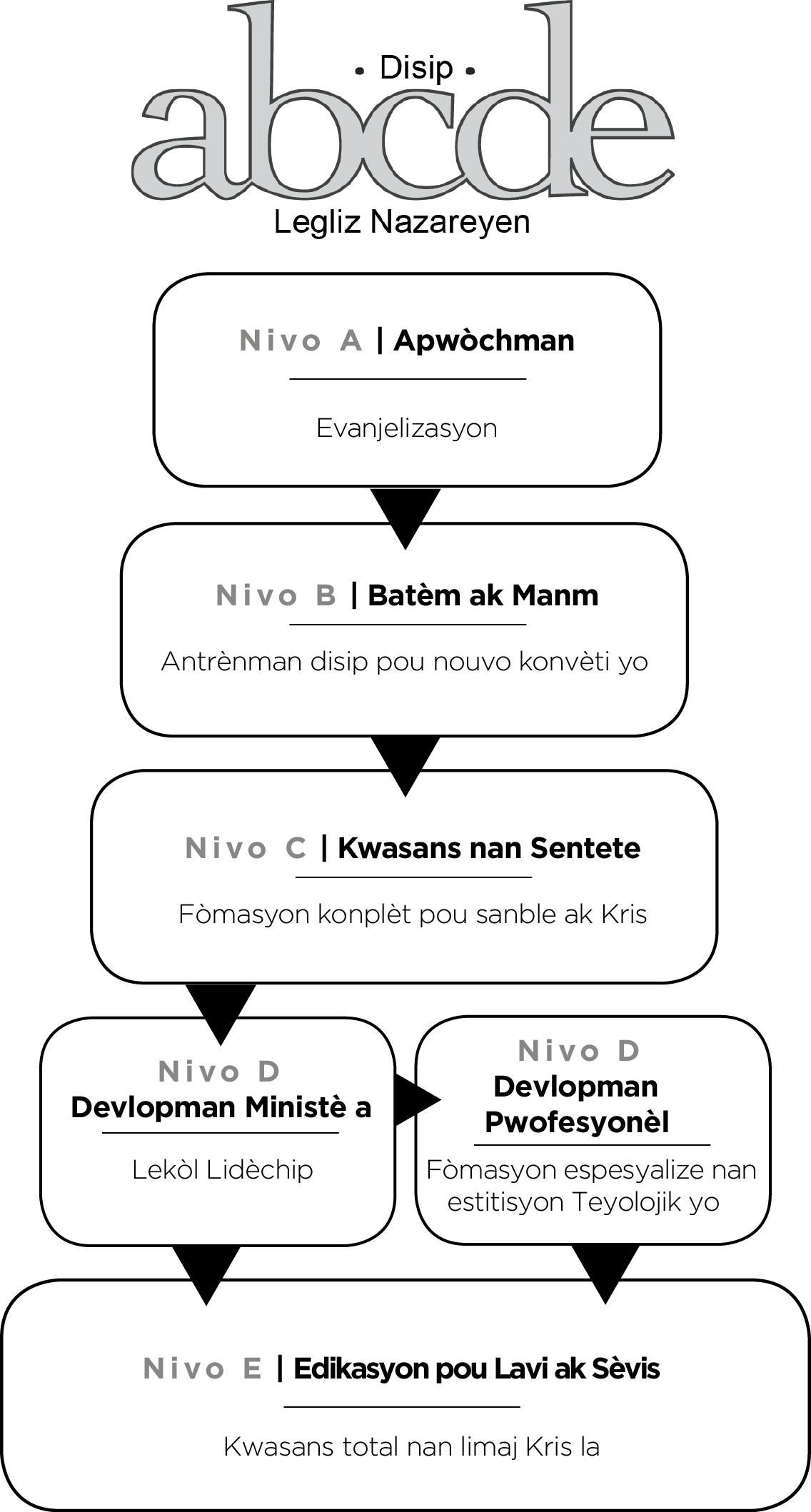 Objetivos específicos de cada nivel del Discipulado ABCDE
Conversion
Évangélisme
Rencontre Jésus
Engagement au Christ
NIVEAU A
Engage-ment de l'Eglise Universelle
Apprendre disciplines spirituelles
Baptême
Relation avec le Christ
NIVEAU 
B1
Grandir dans l'amour de Dieu
Grandir dans l'amour d'autrui
Engagement de l'Eglise du Nazaréen
MEMBRE
NIVEAU
B2
Objetivos específicos de cada nivel del Discipulado ABCDE
Sanctifi-cation entiére
Attachée à la Mission
Engagement à servir et ministre
Connaître Dieu saint
NIVEAU C
Découvrir Vos dons et l'appel
Formation pour le ministère
Engage-ment de service
Leadership
NIVEAU D
Grandir en tant que croyant et leader
Croissance holistique à l'image du Christ
Vie de croissance spirituelle et service / Ministère professionnel
Service
NIVEAU E
Résultats
Méthodes
DIEU
Familles fortes 
Camaraderie 
Service / Missions 
Évangélisation 
Intendance
Adoration 
Compassion 
Vocation
École du dimanche 
Petits groupes 
Littérature chrétienne 
Étude de la Bible privée
Formation pour le leadership 
Ministères pour les enfants, de la jeunesse, adultes, femmes, hommes, etc ...
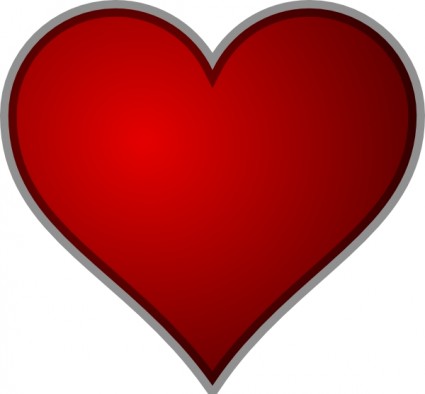 Enseignement de disciple
AUTRES
Disciple Matériels
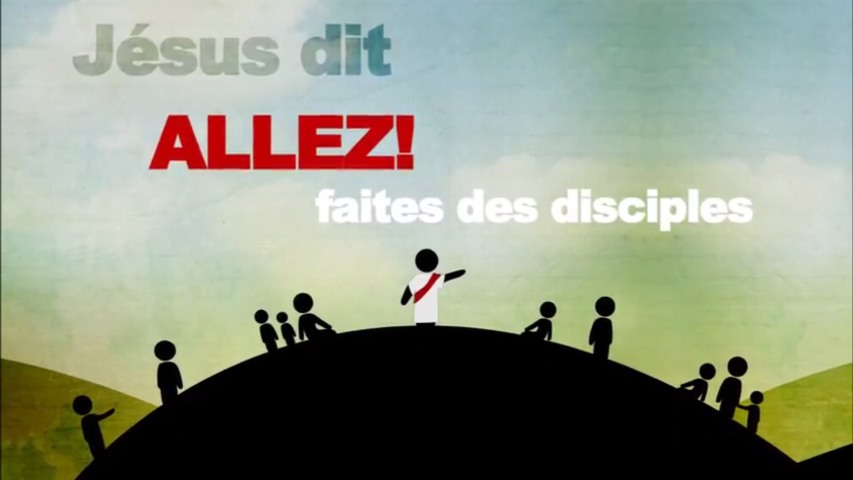 Jesús nous a appelé pour être ses disciples, et faire des disciples
Qui vous a enseigné?
.Qui avez-vous enseigné?
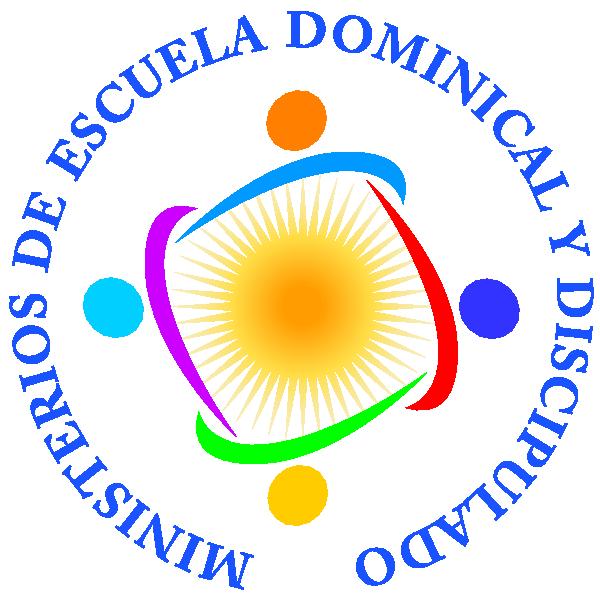 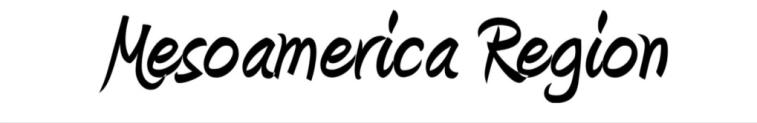 Monte Cyr – mcyr@mesoamericaregion.org